Abstract Art
Characeristics
colour
 shape
 Form
 texture
 line
  value
Where abstract art originated from
Abstract art originated in Europe in the late 19th century. Abstract art fully emerged in the early 20th century
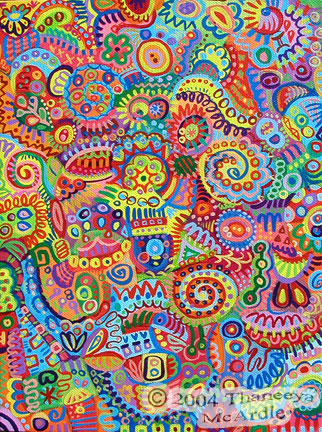 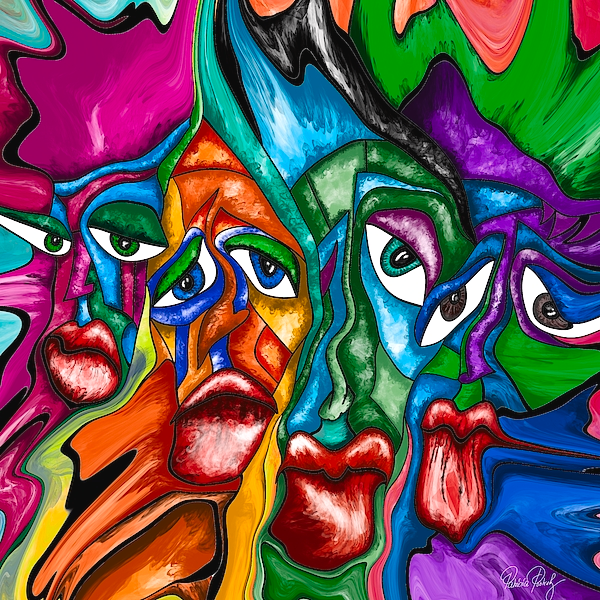 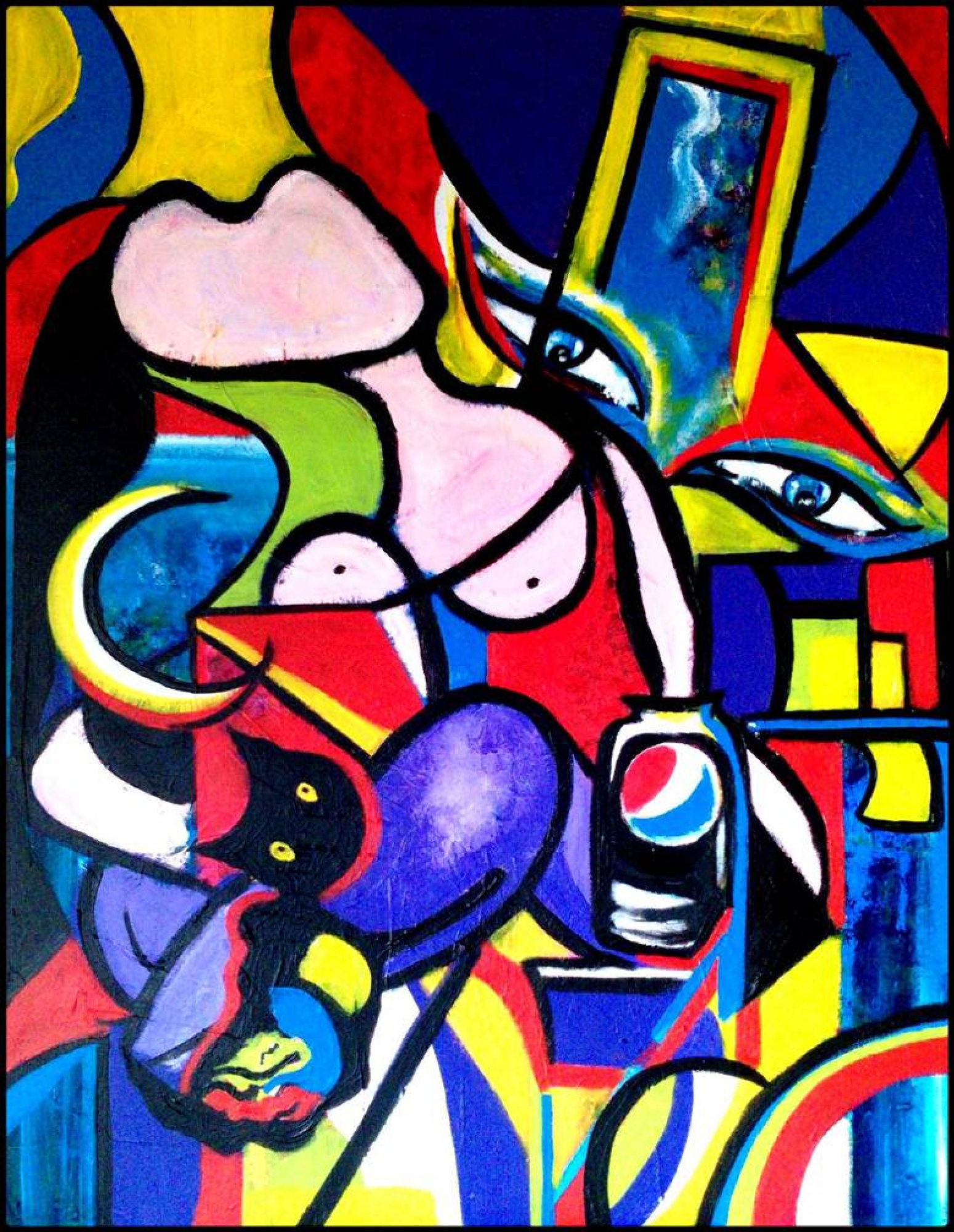 Abstract artists
Vasily Kandinsky (1866–1944)
Piet Mondrian (1872–1944) 
Kazimir Malevich (1878–1935)
Lyubov Popova (1889–1924) 
Mark Rothko (1903-1966) 
Jackson Pollock (1912–1956)
Agnes Martin (1912–2004) 
Joan Mitchell (1925–1992)
Why they are inspired
Some abstract artists create art for the sake of beauty, while others are inspired by the Greek philosopher Plato
Links to the videos
https://youtu.be/am4-XdUKR9g
https://youtu.be/z_l1HplDh_o